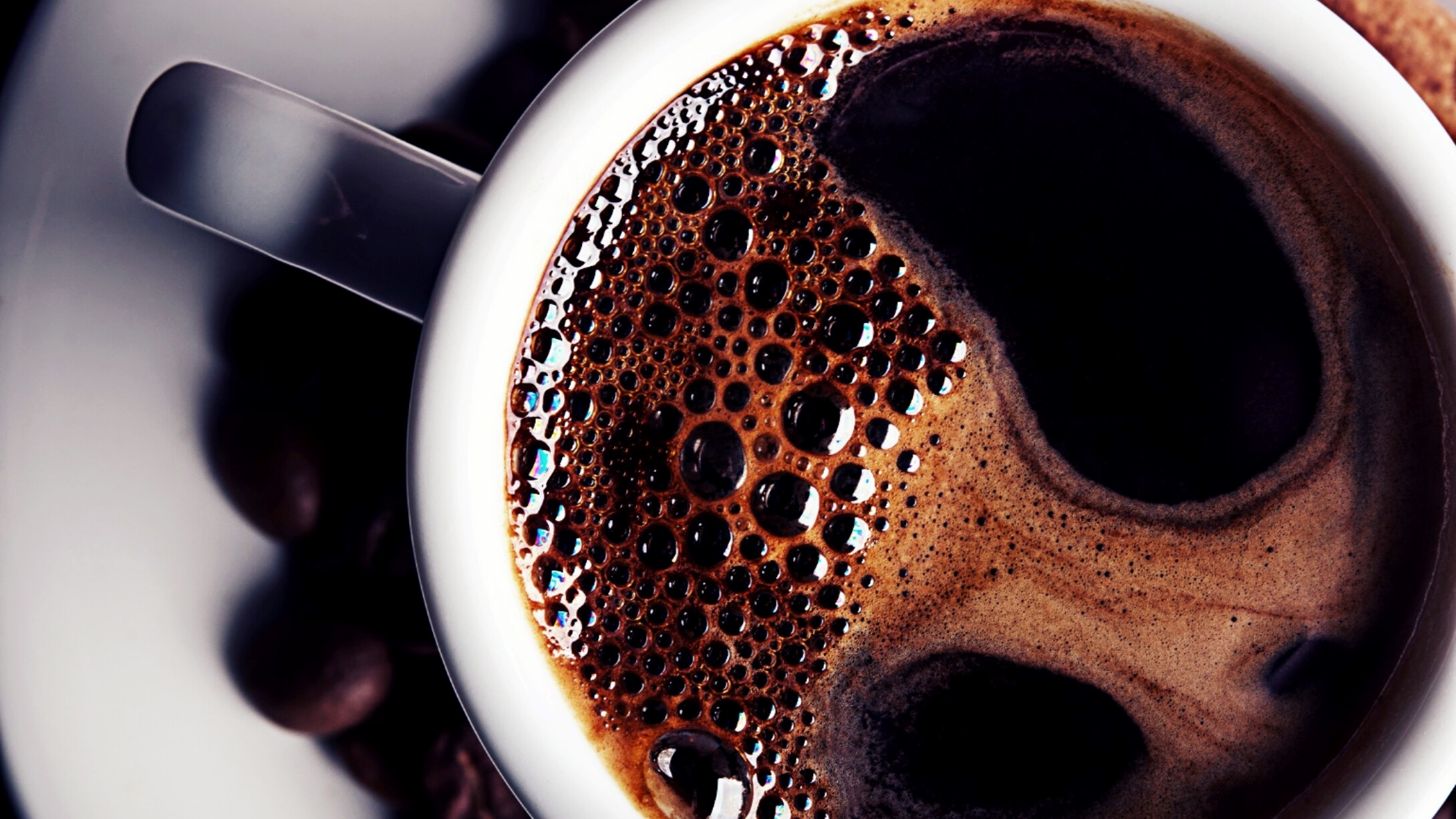 World Café
FD1 - AA8  Kreativitätstechniken
Annina, Philippa, Michaela
World Cafe - Ablauf
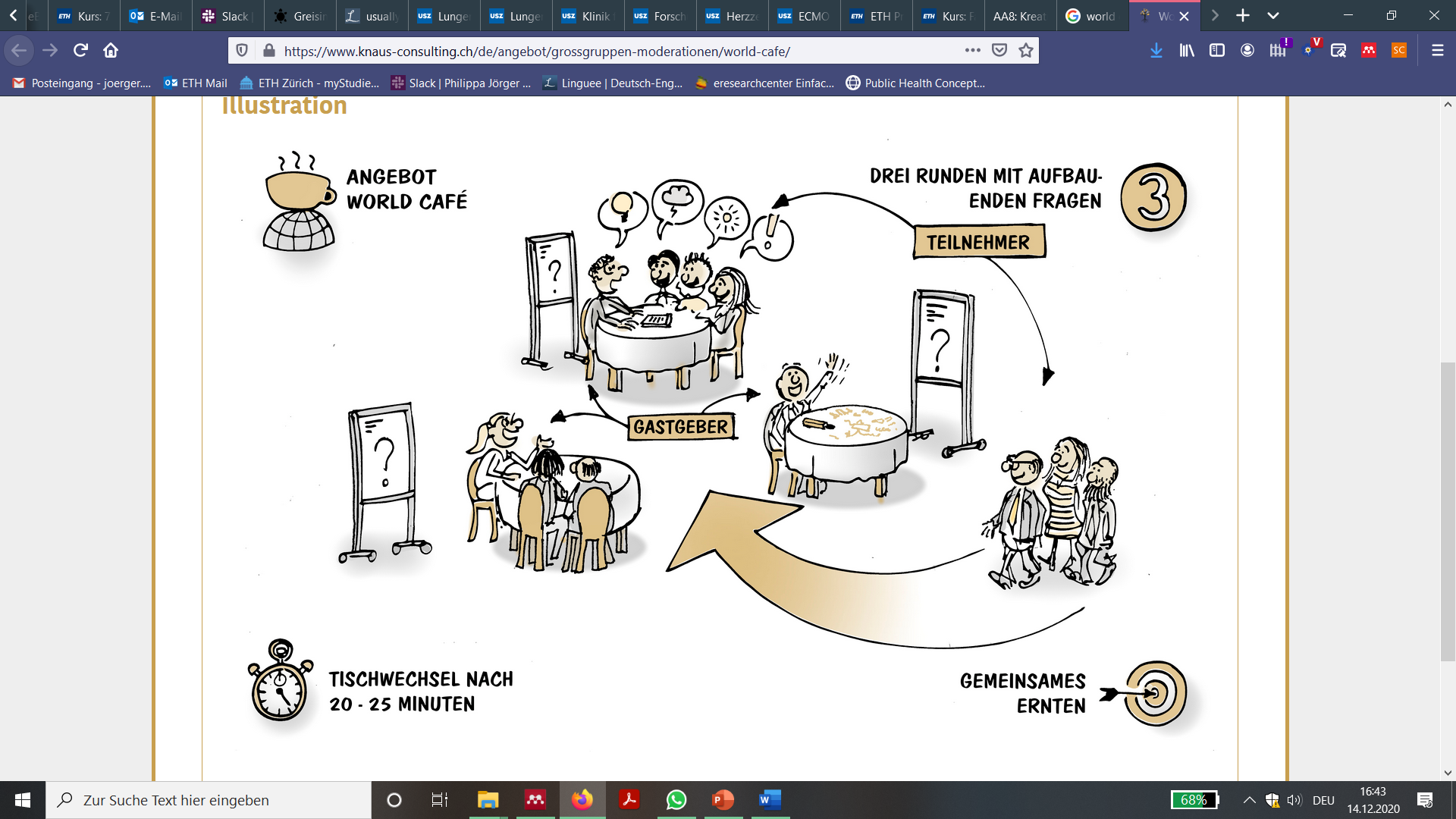 Zu diskutierende Fragen vorstellen
16.12.20
Auf Tische verteilen
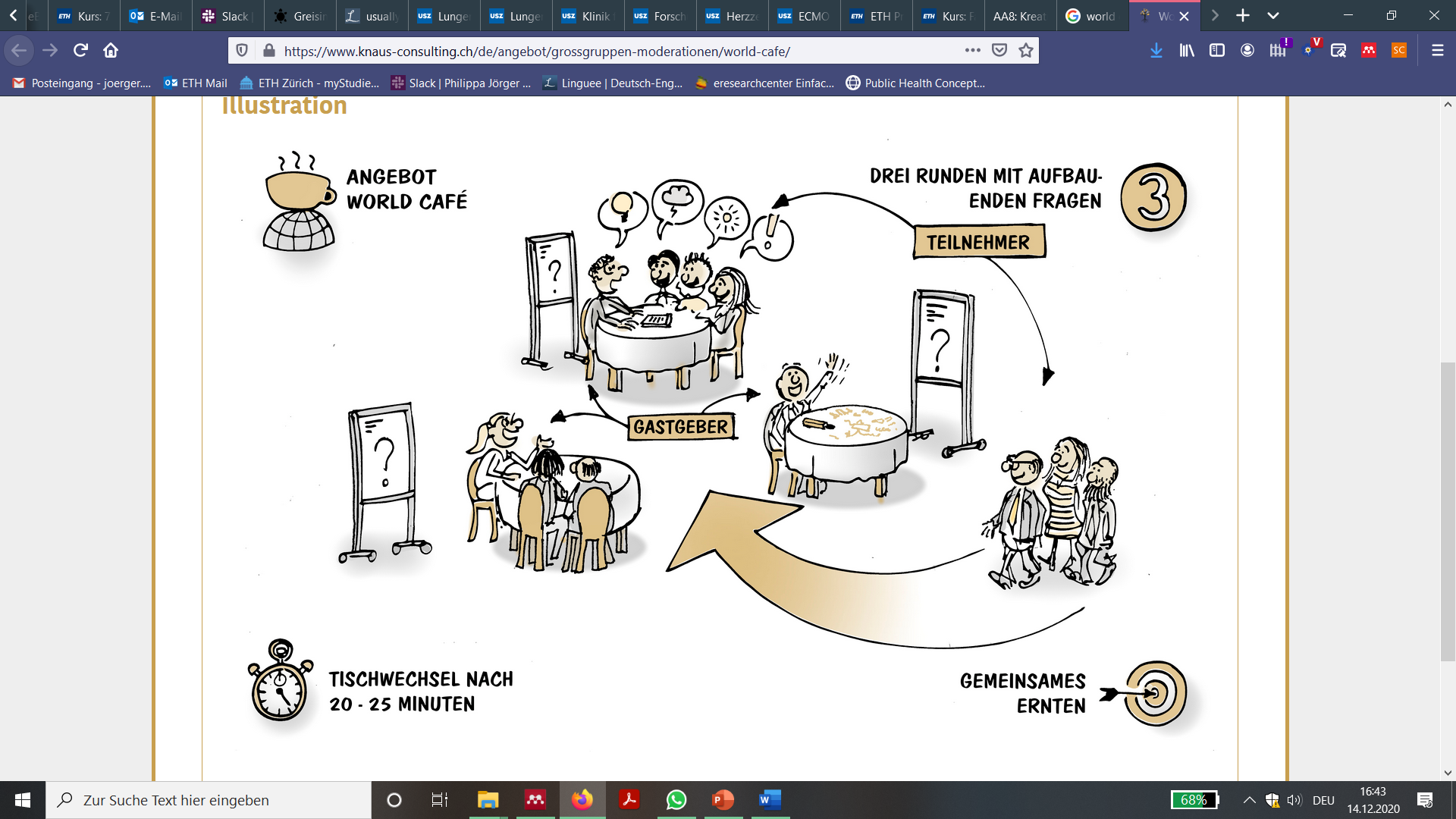 16.12.20
Gastgeber bestimmen (1 pro Tisch)
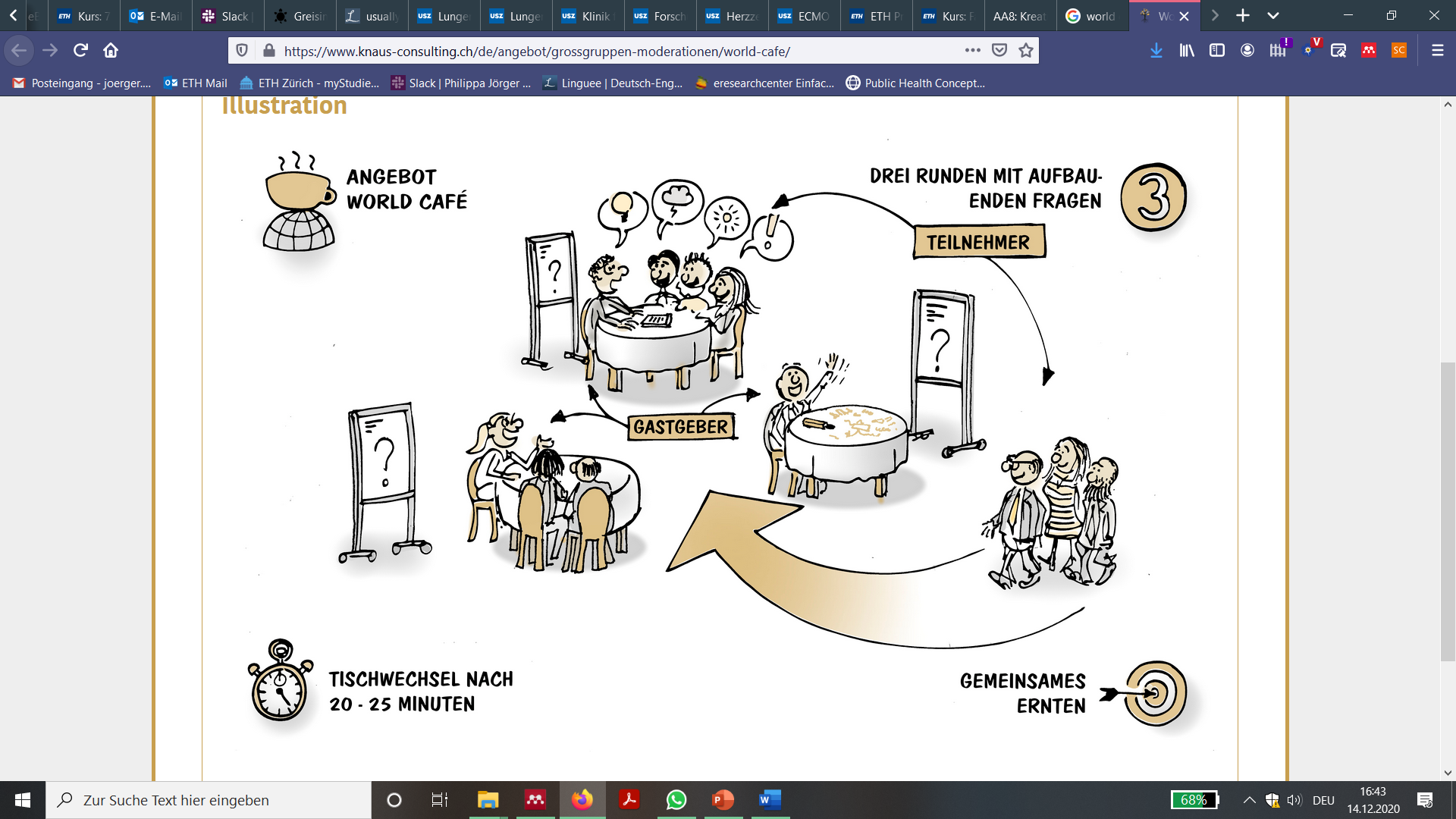 16.12.20
Fragen besprechen & Erkenntnisse notieren
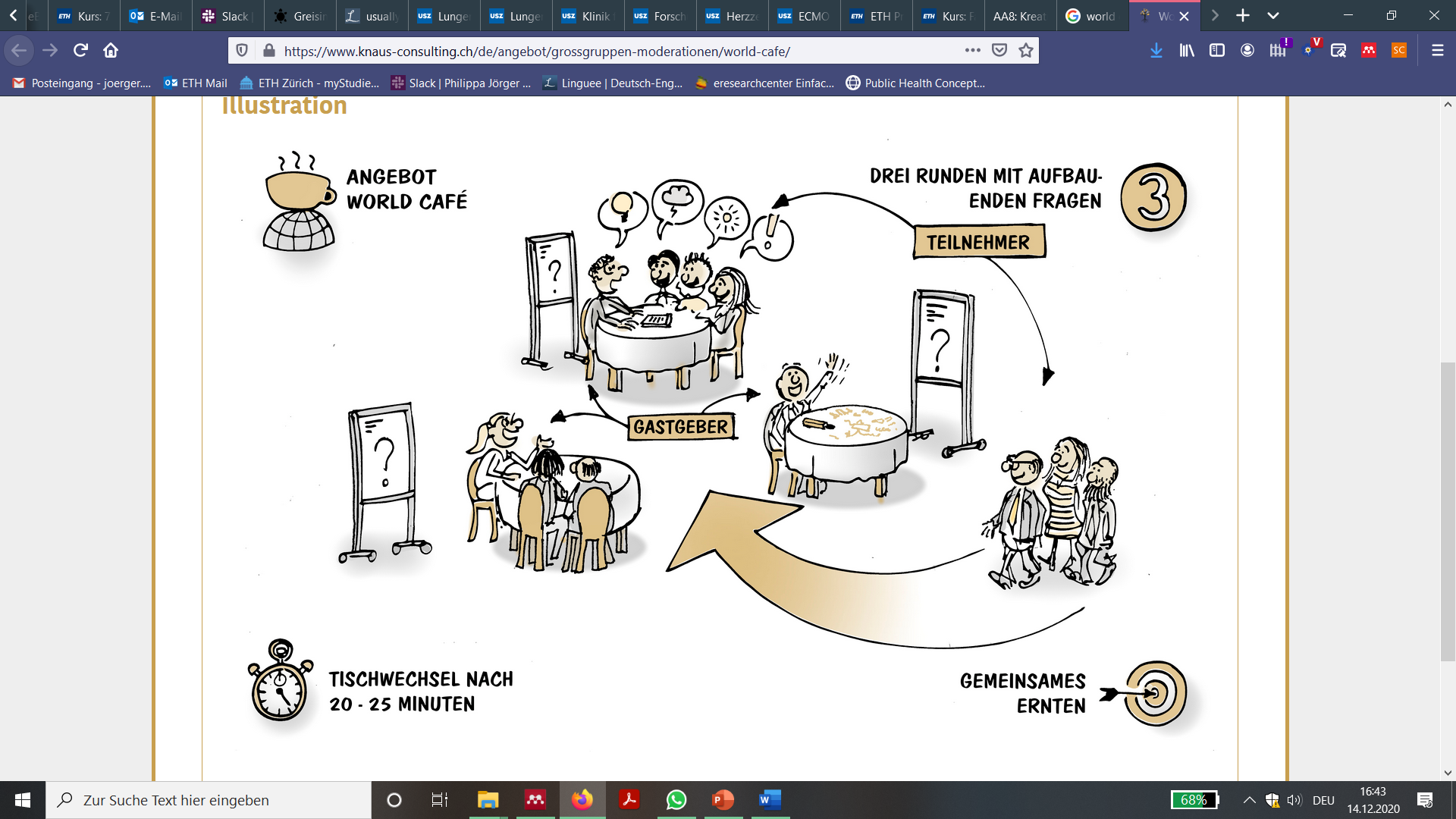 16.12.20
Tisch wechseln & wiederholen (3 Runden)
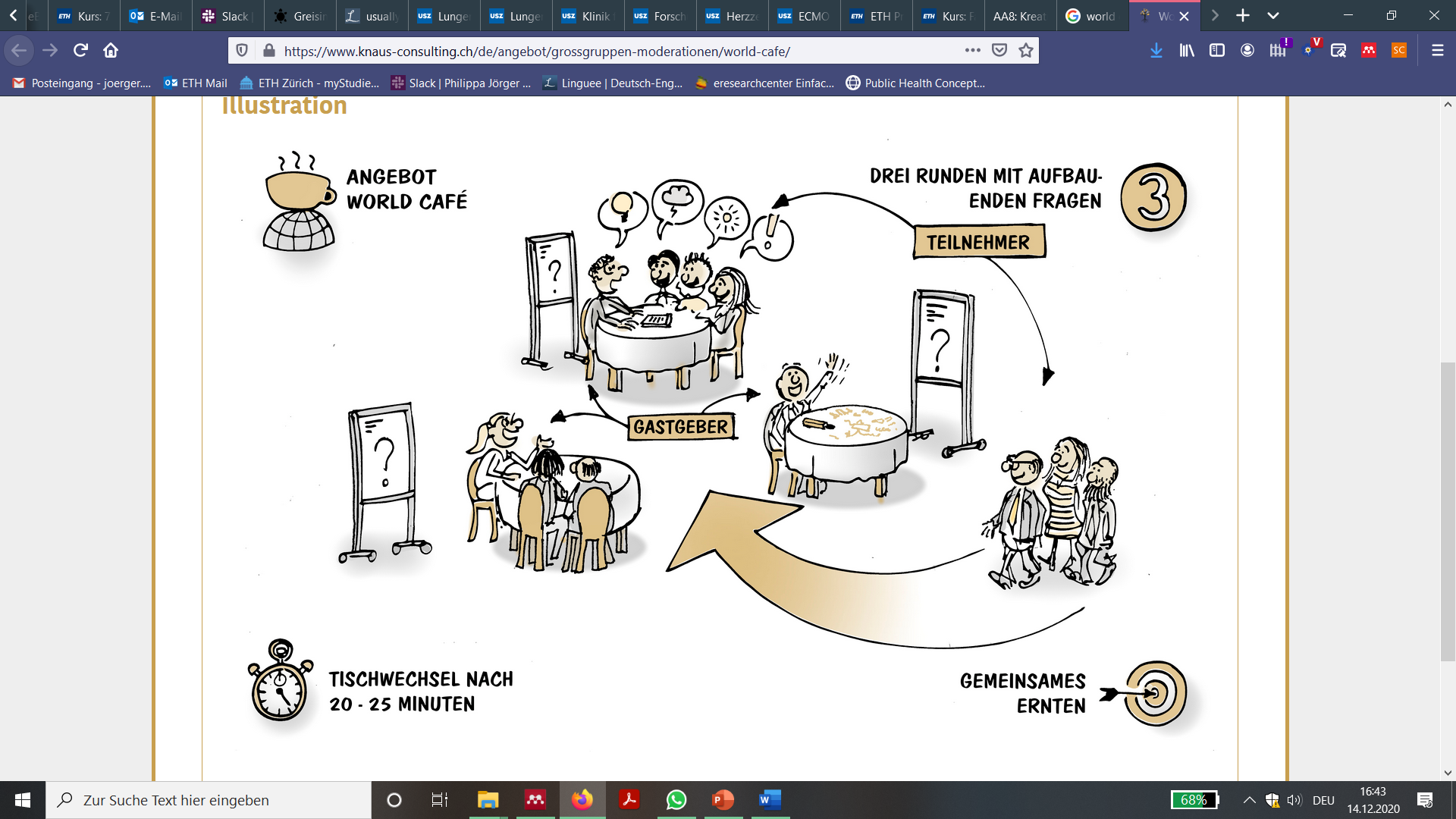 16.12.20
Nach 3 Runden: Reflexion im Plenum
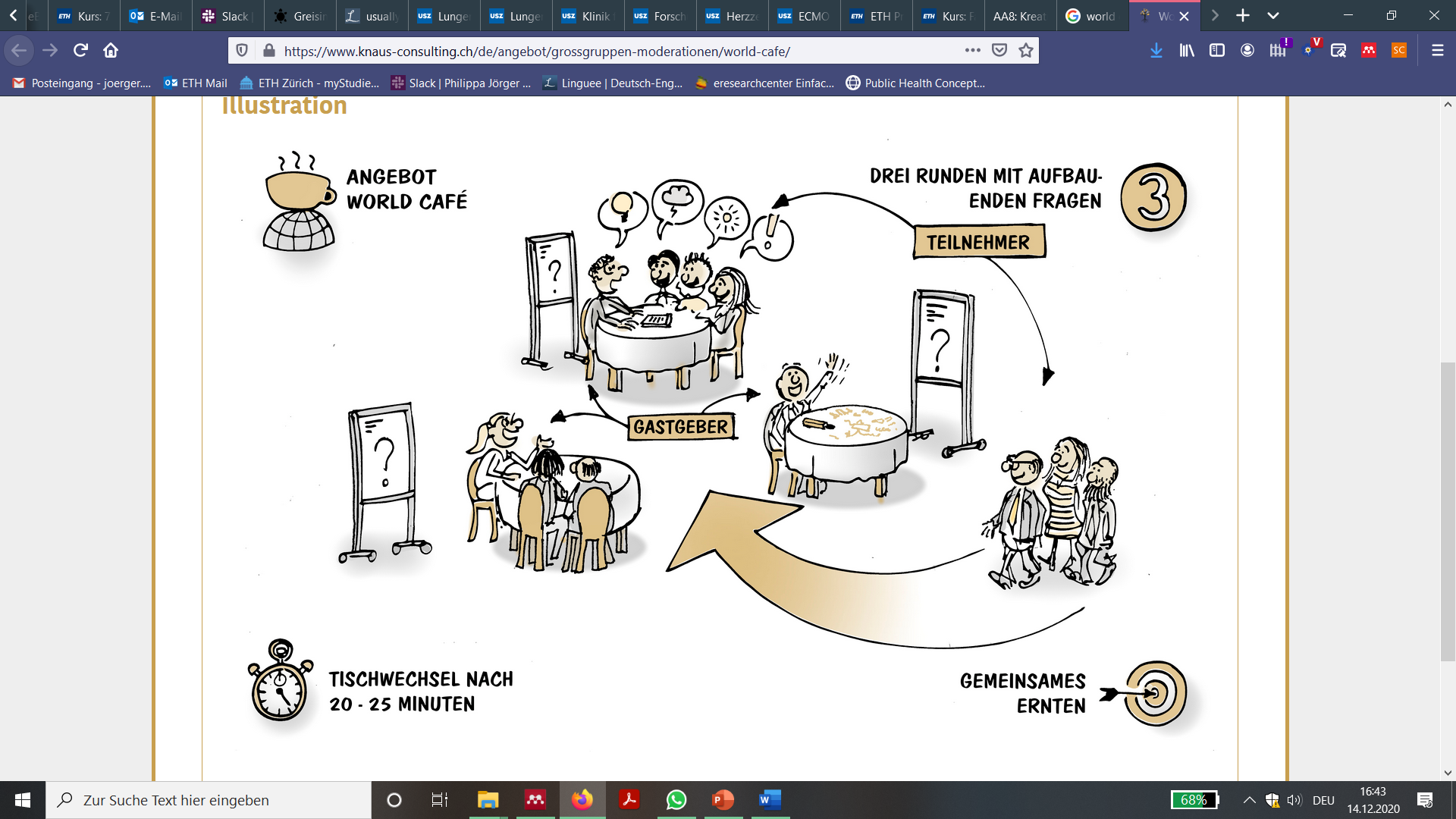 16.12.20
Beispielfragen
Klient*innen bei der Atmung unterstützen:
Wie zielführend sind Anti-Rauch Kampagnen? (z.B. abschreckende Bilder auf Zigaretten)
Umgang mit rauchenden Patienten, die an einer Atemerkrankung leiden.

Klient*innen in der Sterbephase begleiten:
Meinungen zu Sterbehilfe?
Aktuell: Wer hat Anrecht auf ein Bett auf der IPS?
16.12.20
Ziel / Vorteile
Kreativität fördern
Verschiedene Perspektiven diskutieren
‘Horizont erweitern’
Durchmischen der Gruppe
Für grosse Gruppen geeignet
16.12.20
Fragen?
16.12.20
https://eatsmarter.de/lexikon/warenkunde/getraenke/kaffee
Quellen
https://www.methodenkartei.uni-oldenburg.de/uni_methode/world-cafe/
Methodenkartei der Uni Kiel: http://www.einfachgutelehre.uni-kiel.de/allgemein/world-caf/The World Café Community Foundation: http://www.theworldcafe.com/FÖHR Agentur für Wissenstransfer und Innovationskulturen: https://tanjafoehr.com/2016/02/04/der-world-cafe-schnack-ein-neues-konzept-fuer-das-staedtische-museum-in-goettingen/Konrad Adenauer Stiftung: http://www.kas.de/wf/de/71.9278/
https://www.kas.de/c/document_library/get_file?uuid=c48d8591-a078-7b9f-6c2d-68a310f78e34&groupId=252038
https://www.youtube.com/watch?v=ekCPJlcYZ0Y
16.12.20